Cse 344
April 18th –  SQL++
JSon Semantics: a Tree !
person
{“person”:
   [ {“name”: “Mary”,
       “address”:       {“street”:“Maple”,        “no”:345,        “city”: “Seattle”}},{“name”: “John”,  “address”: “Thailand”,  “phone”:2345678}}]
}
address
name
address
name
phone
street
no
city
Mary
Thai
John
23456
Maple
345
Seattle
Query Languages for SS Data
XML: XPath, XQuery (see end of lecture, textbook)
Supported inside many RDBMS (SQL Server, DB2, Oracle)
Several standalone XPath/XQuery engines
JSon:
CouchBase: N1QL, may be replaced by AQL (better designed)
Asterix: SQL++ (based on SQL)
MongoDB: has a pattern-based language
JSONiq http://www.jsoniq.org/
AsterixDB and SQL++
AsterixDB
No-SQL database system
Developed at UC Irvine
Now an Apache project
Own query language: AsterixQL or AQL, based on XQuery
SQL++
SQL-like syntax for AsterixQL
Asterix Data Model (ADM)
Objects:
{“Name”: “Alice”, “age”: 40}
Fields must be distinct:{“Name”: “Alice”, “age”: 40, “age”:50}
Arrays:
[1, 3, “Fred”, 2, 9]
Note: can be heterogeneous
Multisets:
{{1, 3, “Fred”, 2, 9}}
Can’t haverepeated fields
SQL++ Overview
Data Definition Language (DDL): create a
Dataverse
Type
Dataset
Index

Data Manipulation Language (DML): select-from-where
Dataverse
A Dataverse is a Database

CREATE DATAVERSE lec344 
CREATE DATAVERSE lec344 IF NOT EXISTS

DROP DATAVERSE lec344 
DROP DATAVERSE lec344 IF EXISTS

USE lec344
Type
Defines the schema of a collection
It lists all required fields
Fields followed by ? are optional
CLOSED type = no other fields allowed
OPEN type = other fields allowed
Closed Types
USE lec344;
DROP TYPE PersonType IF EXISTS;
CREATE TYPE PersonType AS CLOSED {
   Name : string,
   age: int,
   email: string?
}
{"Name": "Alice", "age": 30, "email": "a@alice.com"}

{"Name": "Bob", "age": 40}

-- not OK:
{"Name": "Carol", ”age”: 35, "phone": "123456789"}
Open Types
USE lec344;
DROP TYPE PersonType IF EXISTS;
CREATE TYPE PersonType AS OPEN {
   Name : string,
   age: int,
   email: string?
}
{"Name": "Alice", "age": 30, "email": "a@alice.com"}

{"Name": "Bob", "age": 40}

-- Now it’s OK:
{"Name": "Carol", ”age”: 35, "phone": "123456789"}
Types with Nested Collections
USE lec344;
DROP TYPE PersonType IF EXISTS;
CREATE TYPE PersonType AS CLOSED {
   Name : string,
   phone: [string]
}
{"Name": "Carol", "phone": ["1234”]}
{"Name": ”David", "phone": [“2345”, “6789”]}{"Name": ”Eric",  "phone": []}
Datasets
Dataset = relation
Must have a type
Can be a trivial OPEN type
Must have a key
Can also be a trivial one
Dataset with Existing Key
USE lec344;
DROP TYPE PersonType IF EXISTS;
CREATE TYPE PersonType AS CLOSED {
   Name : string,
   email: string?
}
{“Name”: “Alice”}
{“Name”: “Bob”}
…
USE lec344;
DROP DATASET Person IF EXISTS;
CREATE DATASET Person(PersonType) PRIMARY KEY Name;
SQL++ Overview
SELECT ... FROM ... WHERE ... [GROUP BY ...]
{“mondial”:
    {“country”: [ country1, country2, …],
     “continent”: […],
      “organization”: […],......
}
Retrieve Everything
SELECT x.mondial FROM world x;
Answer
{“mondial”:
	{“country”: [ country1, country2, …],“continent”: […],“organization”: […],......
}
{“mondial”:
    {“country”: [ country1, country2, …],
     “continent”: […],
      “organization”: […],......
}
Retrieve countries
SELECT x.mondial.country FROM world x;
Answer
{“country”: [ country1, country2, …],
{“mondial”:
    {“country”: [ country1, country2, …],
     “continent”: […],
      “organization”: […],......
}
Retrieve countries,one by one
SELECT y as country FROM world x, x.mondial.country y;
Answer
country1
country2
...
{“mondial”:
    {“country”: [ country1, country2, …],
     “continent”: […],
      “organization”: […],......
}
Escape characters
“-car_code” illegal fieldUse ` ... `
SELECT y.`-car_code` as code , y.name as name
FROM world x, x.mondial.country y order by y.name;
Answer
{“code”: “AFG”, “name”: “Afganistan”}
{“code”: “AL”, “name”: “Albania”}
...
Nested Collections
If the value of attribute B is a collection, then we simply iterate over it
SELECT x.A, y.C, y.D
FROM mydata as x, x.B as y;
x.B is a collection
{“A”: “a1”, “B”: [{“C”: “c1”, “D”: “d1”}, {“C”: “c2”, “D”: “d2”}]}
{“A”: “a2”, “B”: [{“C”: “c3”, “D”: “d3”}]}
{“A”: “a3”, “B”: [{“C”: “c4”, “D”: “d4”}, {“C”: “c5”, “D”: “d5”}]}
Nested Collections
If the value of attribute B is a collection, then we simply iterate over it
SELECT x.A, y.C, y.D
FROM mydata as x, x.B as y;
x.B is a collection
{“A”: “a1”, “B”: [{“C”: “c1”, “D”: “d1”}, {“C”: “c2”, “D”: “d2”}]}
{“A”: “a2”, “B”: [{“C”: “c3”, “D”: “d3”}]}
{“A”: “a3”, “B”: [{“C”: “c4”, “D”: “d4”}, {“C”: “c5”, “D”: “d5”}]}
{“A”: “a1”, “C”: “c1”, “D”: “d1”}
{“A”: “a1”, “C”: “c2”, “D”: “d2”}
{“A”: “a2”, “C”: “c3”, “D”: “d3”}
{“A”: “a3”, “C”: “c4”, “D”: “d4”}
{“A”: “a3”, “C”: “c5”, “D”: “d5”}
20
{“mondial”:
    {“country”: [ country1, country2, …],
     “continent”: […],
      “organization”: […],......
}
HeterogeneousCollections
Runtime error
SELECT z.name as province_name, u.name as city_name
FROM world x, x.mondial.country y, y.province z, z.city u
WHERE  y.name='Greece';
The problem:
...
“province”: [ ...
    {“name”: "Attiki”,
     “city” : [ {“name”: ”Athens”...}, {“name”: ”Pireus”...}, ..]
      ...},
     {“name”: ”Ipiros”,
     “city” : {“name”: ”Ioannia”...}
      ...},
city is an array
city is an object
{“mondial”:
    {“country”: [ country1, country2, …],
     “continent”: […],
      “organization”: […],......
}
HeterogeneousCollections
SELECT z.name as province_name, u.name as city_name
FROM world x, x.mondial.country y, y.province z, z.city u 
WHERE  y.name='Greece' and is_array(z.city);
The problem:
...
“province”: [ ...
    {“name”: "Attiki”,
     “city” : [ {“name”: ”Athens”...}, {“name”: ”Pireus”...}, ..]
      ...},
     {“name”: ”Ipiros”,
     “city” : {“name”: ”Ioannia”...}
      ...},
Just the arrays
{“mondial”:
    {“country”: [ country1, country2, …],
     “continent”: […],
      “organization”: […],......
}
HeterogeneousCollections
Note: get namedirectly from z
SELECT z.name as province_name, z.city.name as city_name
FROM world x, x.mondial.country y, y.province z 
WHERE  y.name='Greece' and not is_array(z.city);
Just the objects
The problem:
...
“province”: [ ...
    {“name”: "Attiki”,
     “city” : [ {“name”: ”Athens”...}, {“name”: ”Pireus”...}, ..]
      ...},
     {“name”: ”Ipiros”,
     “city” : {“name”: ”Ioannia”...}
      ...},
{“mondial”:
    {“country”: [ country1, country2, …],
     “continent”: […],
      “organization”: […],......
}
HeterogeneousCollections
SELECT z.name as province_name, u.name as city_name
FROM world x, x.mondial.country y, y.province z, 
            (CASE  WHEN is_array(z.city) THEN z.city
             ELSE  [z.city] END) u 
WHERE  y.name='Greece';
The problem:
Get both!
...
“province”: [ ...
    {“name”: "Attiki”,
     “city” : [ {“name”: ”Athens”...}, {“name”: ”Pireus”...}, ..]
      ...},
     {“name”: ”Ipiros”,
     “city” : {“name”: ”Ioannia”...}
      ...},
{“mondial”:
    {“country”: [ country1, country2, …],
     “continent”: […],
      “organization”: […],......
}
HeterogeneousCollections
SELECT z.name as province_name, u.name as city_name
FROM world x, x.mondial.country y, y.province z,
         (CASE  WHEN z.city is missing THEN []
                      WHEN is_array(z.city) THEN z.city
                      ELSE  [z.city] END)  u
WHERE  y.name='Greece';
The problem:
...
“province”: [ ...
    {“name”: "Attiki”,
     “city” : [ {“name”: ”Athens”...}, {“name”: ”Pireus”...}, ..]
      ...},
     {“name”: ”Ipiros”,
     “city” : {“name”: ”Ioannia”...}
      ...},
Even better
Useful Functions
is_array
is_boolean
is_number
is_object
is_string
is_null
is_missing
is_unknown = is_null or is_missing
Useful Paradigms
Unnesting
Nesting
Group-by / aggregate
Join
Multi-value join
Basic Unnesting
An array:  [a, b, c]
A nested array: arr = [[a, b], [], [b, c, d]]
Unnest(arr) = [a, b, b, c, d]
SELECT y
FROM arr x, x y
Unnesting Specific Field
A nested collection
coll =[{A:a1, F:[{B:b1},{B:b2}], G:[{C:c1}]},  {A:a2, F:[{B:b3},{B:b4},{B:b5}], G:[ ]}, {A:a3, F:[{B:b6}], G:[{C:c2},{C:c3}]}]
Unnesting Specific Field
A nested collection
coll =[{A:a1, F:[{B:b1},{B:b2}], G:[{C:c1}]},  {A:a2, F:[{B:b3},{B:b4},{B:b5}], G:[ ]}, {A:a3, F:[{B:b6}], G:[{C:c2},{C:c3}]}]
Nested Relational Algebra
UnnestF(coll) =[{A:a1, B:b1, G:[{C:c1}]}, 
 {A:a1, B:b2, G:[{C:c1}]},
 {A:a2, B:b3, G:[]},
 {A:a2, B:b4, G:[]},
 {A:a2, B:b5, G:[]},
 {A:a3, B:b6, G:[{C:c2},{C:c3}]}]
Unnesting Specific Field
A nested collection
coll =[{A:a1, F:[{B:b1},{B:b2}], G:[{C:c1}]},  {A:a2, F:[{B:b3},{B:b4},{B:b5}], G:[ ]}, {A:a3, F:[{B:b6}], G:[{C:c2},{C:c3}]}]
Nested Relational Algebra
UnnestF(coll) =[{A:a1, B:b1, G:[{C:c1}]}, 
 {A:a1, B:b2, G:[{C:c1}]},
 {A:a2, B:b3, G:[]},
 {A:a2, B:b4, G:[]},
 {A:a2, B:b5, G:[]},
 {A:a3, B:b6, G:[{C:c2},{C:c3}]}]
SQL++
Refers to relationsdefined on the left
SELECT x.A, y.B, x.G
FROM coll x, x.F y
Unnesting Specific Field
A nested collection
coll =[{A:a1, F:[{B:b1},{B:b2}], G:[{C:c1}]},  {A:a2, F:[{B:b3},{B:b4},{B:b5}], G:[ ]}, {A:a3, F:[{B:b6}], G:[{C:c2},{C:c3}]}]
Nested Relational Algebra
UnnestF(coll) =[{A:a1, B:b1, G:[{C:c1}]}, 
 {A:a1, B:b2, G:[{C:c1}]},
 {A:a2, B:b3, G:[]},
 {A:a2, B:b4, G:[]},
 {A:a2, B:b5, G:[]},
 {A:a3, B:b6, G:[{C:c2},{C:c3}]}]
SQL++
SELECT x.A, y.B, x.G
FROM coll xUNNEST x.F y
SELECT x.A, y.B, x.G
FROM coll x, x.F y
=
Unnesting Specific Field
A nested collection
coll =[{A:a1, F:[{B:b1},{B:b2}], G:[{C:c1}]},  {A:a2, F:[{B:b3},{B:b4},{B:b5}], G:[ ]}, {A:a3, F:[{B:b6}], G:[{C:c2},{C:c3}]}]
Nested Relational Algebra
UnnestF(coll) =[{A:a1, B:b1, G:[{C:c1}]}, 
 {A:a1, B:b2, G:[{C:c1}]},
 {A:a2, B:b3, G:[]},
 {A:a2, B:b4, G:[]},
 {A:a2, B:b5, G:[]},
 {A:a3, B:b6, G:[{C:c2},{C:c3}]}]
UnnestG(coll) =[{A:a1, F:[{B:b1},{B:b2}], C:c1},
 {A:a3, F:[{B:b6}], C:c2},
 {A:a3, F:[{B:b6}], C:c3]}
SQL++
SELECT x.A, x.F, z.C
FROM coll x, x.G z
SELECT x.A, y.B, x.G
FROM coll x, x.F y
[Speaker Notes: Select x.A, y.B, x.G
From [{'A':'a1', 'F':[{'B':'b1'}, {'B':'b2'}], 'G':[{'C':'c1'}]},
 {'A':'a2', 'F':[{'B':'b3'}, {'B':'b4'},{'B':'b5'}], 'G':[ ]},
 {'A':'a3', 'F':[{'B':'b6'}], 'G':[{'C':'c2'},{'C':'c3'}]}]  x, x.F y;]
Nesting (like group-by)
A flat collection
coll =[{A:a1, B:b1}, {A:a1, B:b2}, {A:a2, B:b1}]
Nesting (like group-by)
A flat collection
coll =[{A:a1, B:b1}, {A:a1, B:b2}, {A:a2, B:b1}]
Nested Relational Algebra
NestA(coll) =[{A:a1, GRP:[{B:b1},{B:b2}]} [{A:a2, GRP:[{B:b2}]}]
NestB(coll) =[{B:b1, GRP:[{A:a1},{A:a2}]},
 {B:b2, GRP:[{A:a1}]}]
Nesting (like group-by)
A flat collection
coll =[{A:a1, B:b1}, {A:a1, B:b2}, {A:a2, B:b1}]
Nested Relational Algebra
NestA(coll) =[{A:a1, GRP:[{B:b1},{B:b2}]} [{A:a2, GRP:[{B:b2}]}]
NestB(coll) =[{B:b1, GRP:[{A:a1},{A:a2}]},
 {B:b2, GRP:[{A:a1}]}]
SELECT DISTINCT x.A,      (SELECT y.B FROM coll y WHERE x.A = y.A) as GRP
FROM coll x
Nesting (like group-by)
A flat collection
coll =[{A:a1, B:b1}, {A:a1, B:b2}, {A:a2, B:b1}]
Nested Relational Algebra
NestA(coll) =[{A:a1, GRP:[{B:b1},{B:b2}]} [{A:a2, GRP:[{B:b2}]}]
NestB(coll) =[{B:b1, GRP:[{A:a1},{A:a2}]},
 {B:b2, GRP:[{A:a1}]}]
SELECT DISTINCT x.A,      (SELECT y.B FROM coll y WHERE x.A = y.A) as GRP
FROM coll x
SELECT DISTINCT x.A, g as GRP
FROM coll xLET g =  (SELECT y.B FROM coll y WHERE x.A = y.A)
CSE 344 - 2017au
Group-by / Aggregate
A nested collection
Count the numberof elements in the
F collection
coll =[{A:a1, F:[{B:b1},{B:b2}], G:[{C:c1}]},  {A:a2, F:[{B:b3},{B:b4},{B:b5}], G:[ ]}, {A:a3, F:[{B:b6}], G:[{C:c2},{C:c3}]}]
Group-by / Aggregate
A nested collection
Count the numberof elements in the
F collection
coll =[{A:a1, F:[{B:b1},{B:b2}], G:[{C:c1}]},  {A:a2, F:[{B:b3},{B:b4},{B:b5}], G:[ ]}, {A:a3, F:[{B:b6}], G:[{C:c2},{C:c3}]}]
SELECT x.A, COLL_COUNT(x.F) as cnt
FROM coll x
Group-by / Aggregate
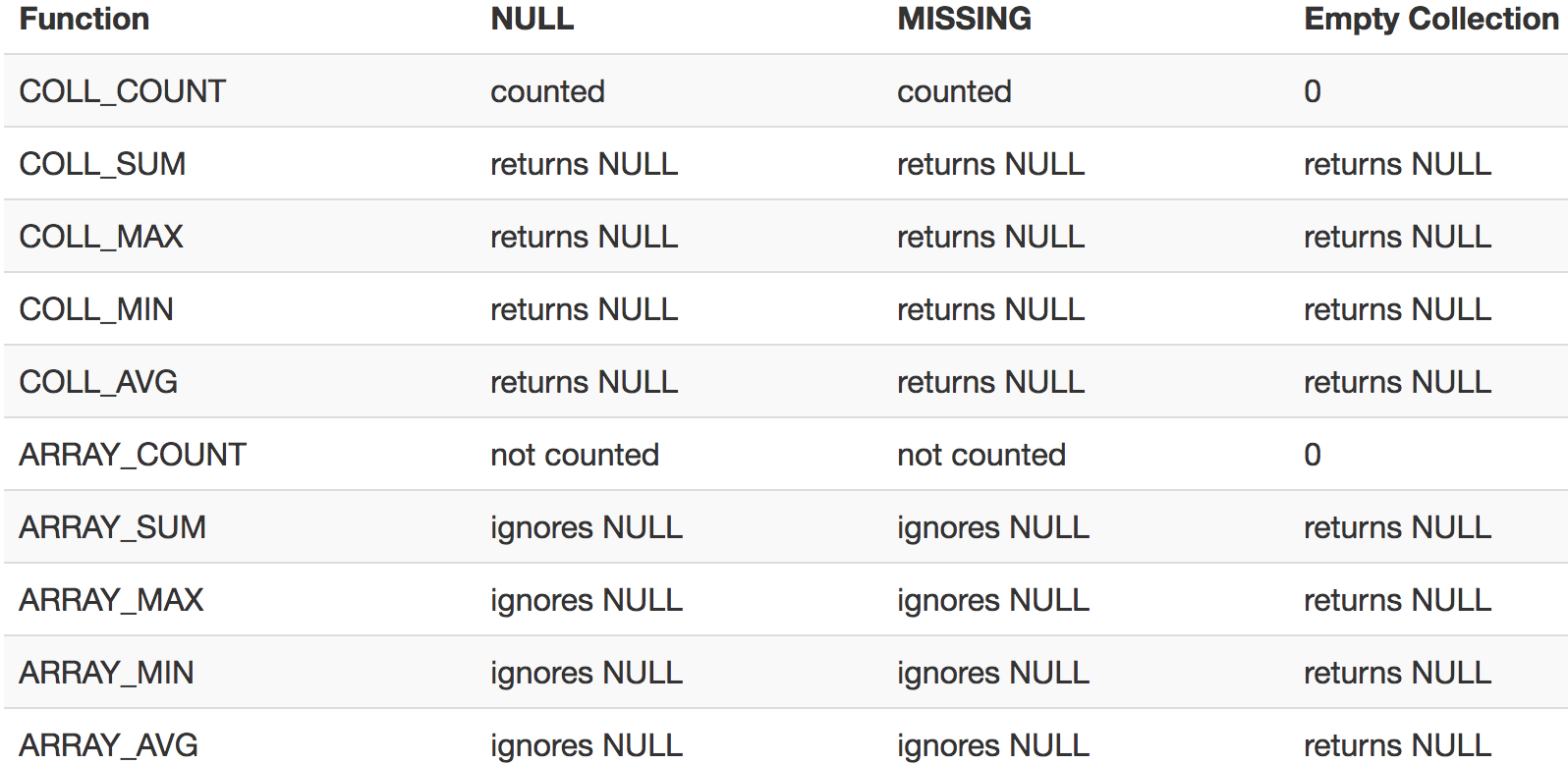 Join
Two flat collection
coll1 = [{A:a1, B:b1}, {A:a1, B:b2}, {A:a2, B:b1}]
coll2 = [{B:b1,C:c1}, {B:b1,C:c2}, {B:b3,C:c3}]
SELECT x.A, x.B, y.C
FROM coll1 x, coll2 y
WHERE x.B = y.B
Multi-Value Join
Recall: a many-to-one relation should have one foreign key, from “many” to “one”
Sometimes people represent it in the opposite direction, from “one” to “many”:
The reference is a string of keys separated by space
Need to use split(string, separator) to split it into a collection of foreign keys
Multi-Value Join
river =
[{"name": "Donau”, "-country": "SRB A D H HR SK BG RO MD UA”},
 {"name": "Colorado”, "-country": "MEX USA”},
  ... ]
Multi-Value Join
river =
[{"name": "Donau”, "-country": "SRB A D H HR SK BG RO MD UA”},
 {"name": "Colorado”, "-country": "MEX USA”},
  ... ]
String
Separator
split(“MEX USA”, “ “) =   [“MEX”, “USA”]
Multi-Value Join
river =
[{"name": "Donau”, "-country": "SRB A D H HR SK BG RO MD UA”},
 {"name": "Colorado”, "-country": "MEX USA”},
  ... ]
String
Separator
SELECT ...
FROM country x, river y,           split(y. `-country`, “ “) z
WHERE x.`-car_code` = z
split(“MEX USA”, “ “) =   [“MEX”, “USA”]
Behind the Scenes
Query Processing on NFNF data:
Option 1: give up on query plans, use standard java/python-like execution
Option 2: represent the data as a collection of flat tables, convert SQL++ to a standard relational query plan
Flattening SQL++ Queries
A nested collection
coll =[{A:a1, F:[{B:b1},{B:b2}], G:[{C:c1}]},  {A:a2, F:[{B:b3},{B:b4},{B:b5}], G:[ ]}, {A:a1, F:[{B:b6}], G:[{C:c2},{C:c3}]}]
Flattening SQL++ Queries
A nested collection
Flat Representation
coll =[{A:a1, F:[{B:b1},{B:b2}], G:[{C:c1}]},  {A:a2, F:[{B:b3},{B:b4},{B:b5}], G:[ ]}, {A:a1, F:[{B:b6}], G:[{C:c2},{C:c3}]}]
Flattening SQL++ Queries
A nested collection
Flat Representation
coll =[{A:a1, F:[{B:b1},{B:b2}], G:[{C:c1}]},  {A:a2, F:[{B:b3},{B:b4},{B:b5}], G:[ ]}, {A:a1, F:[{B:b6}], G:[{C:c2},{C:c3}]}]
SQL++
SQL
SELECT x.A, y.BFROM coll x, x.F y
WHERE x.A = ‘a1’
SELECT x.A, y.B
FROM coll x, F y
WHERE x.id = y.parent and x.A = ‘a1’
Semistructured Data Model
Several file formats: Json, protobuf, XML
The data model is a tree
They differ in how they handle structure:
Open or closed
Ordered or unordered
Conclusion
Semistructured data best suited for data exchange
For quick, ad-hoc data analysis, use a native query language: SQL++, or AQL, or XQuery
Modern, advanced query processors like AsterixDB / SQL++ can process semistructured data as efficiently as RDBMS
For long term data analysis: spend the time and effort to normalize it, then store in a RDBMS